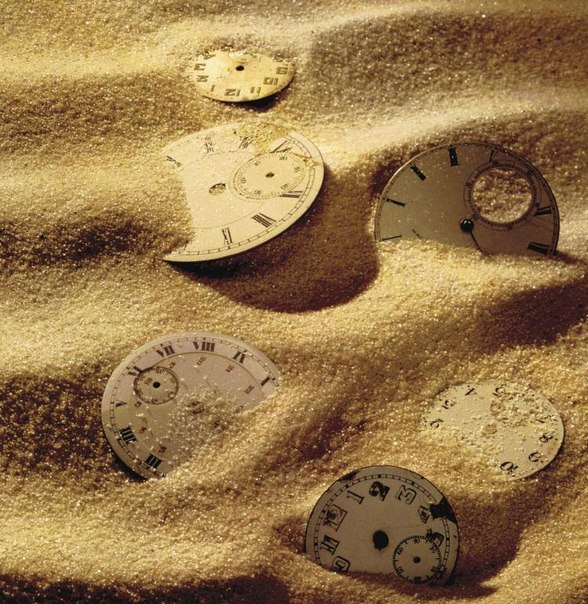 Как человек
Научился считать время
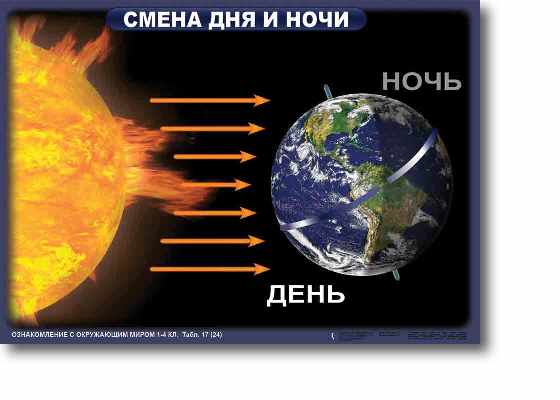 Смена времён года
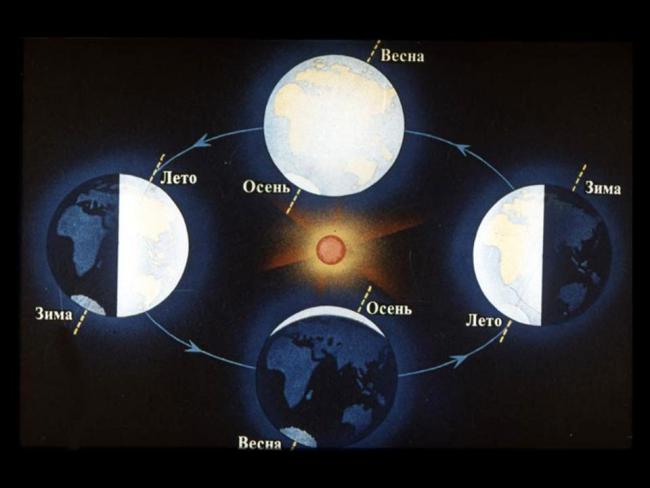 Фазы луны
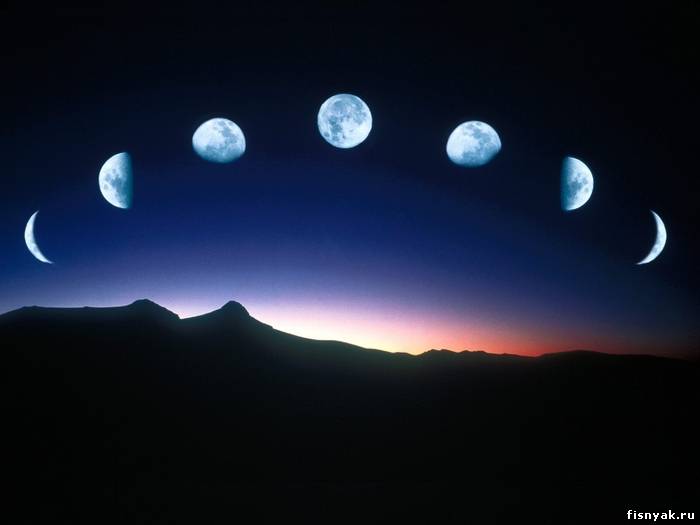 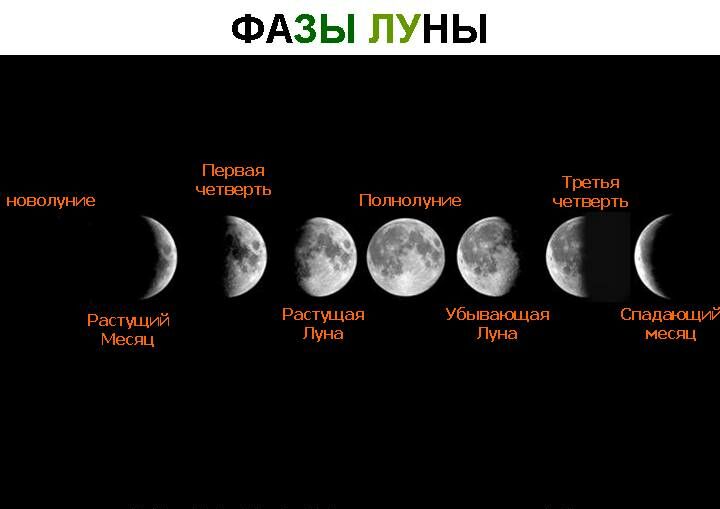 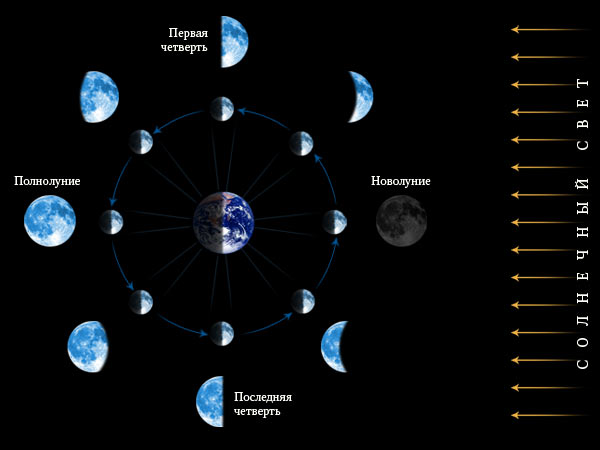 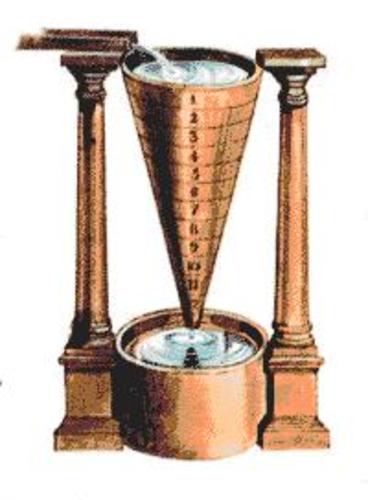 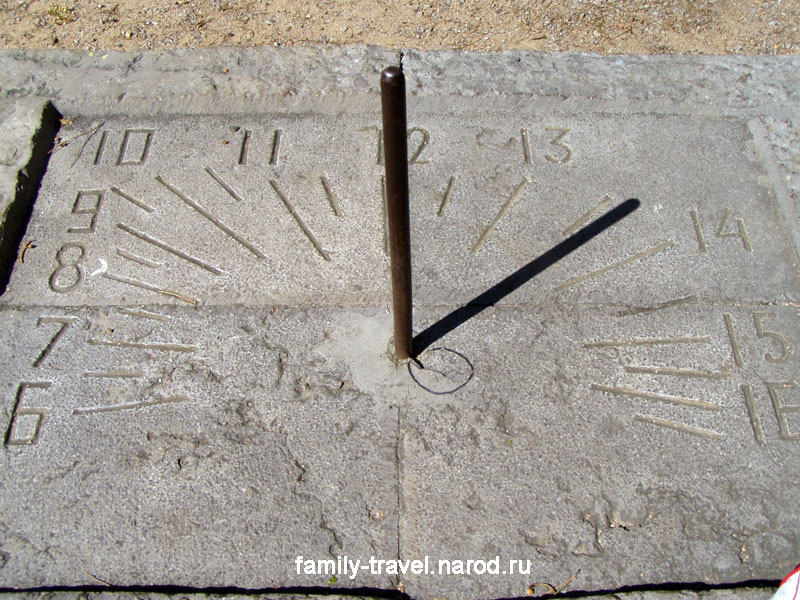 Солнечные часы
Водяные часы
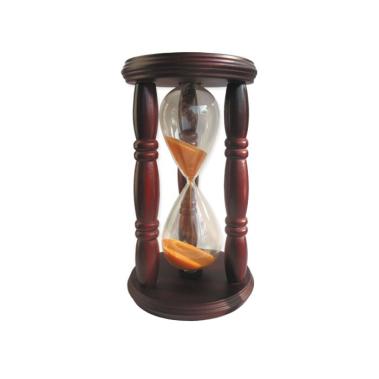 Песочные часы
Маятниковые часы
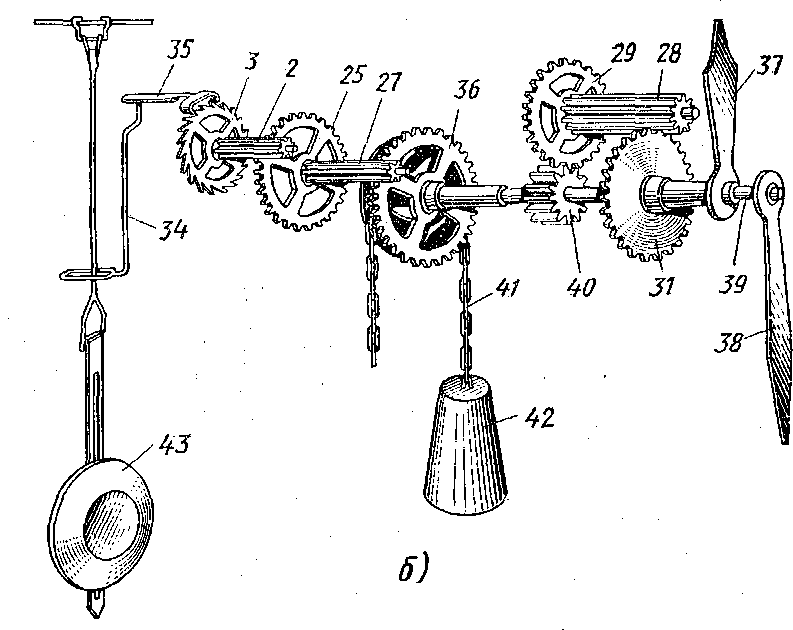 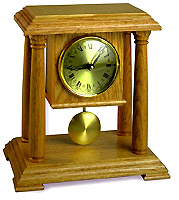 Кварцевые часы — часы, в которых в качестве колебательной системы применяется кристалл кварца.
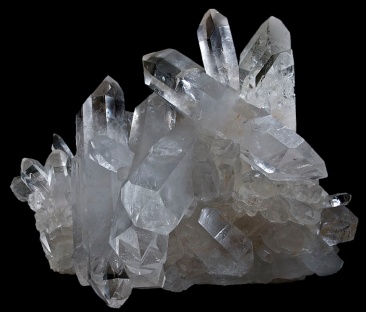 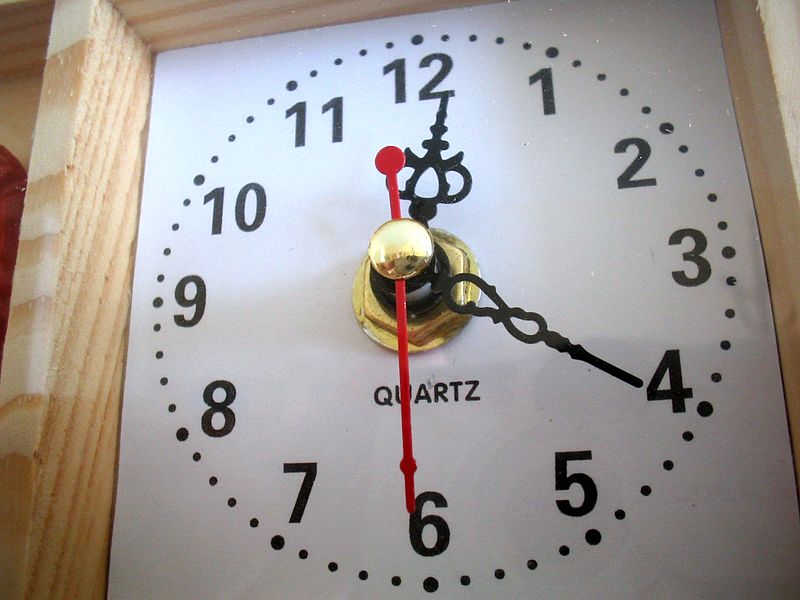 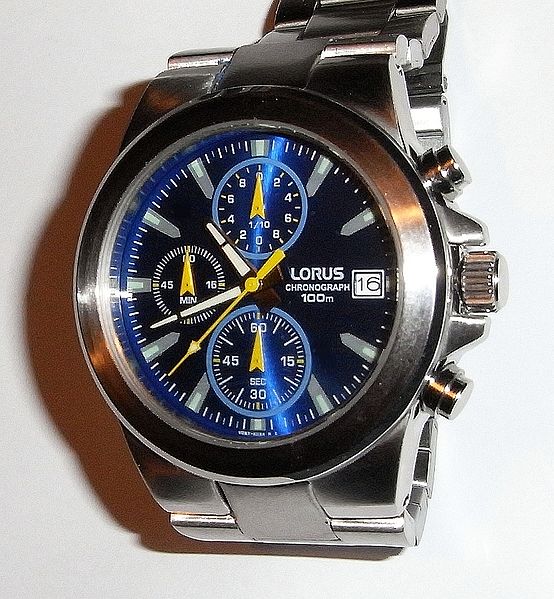